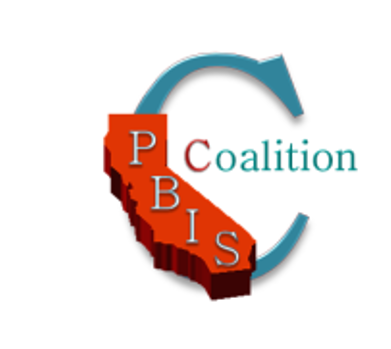 PBIS Advanced Tiers
CA PBIS Conference
October 28-29, 2019
Building a Continuum of Behavioral Interventions 
for 
Advanced 
Tiers
Cristy Clouse
Barbara Kelley
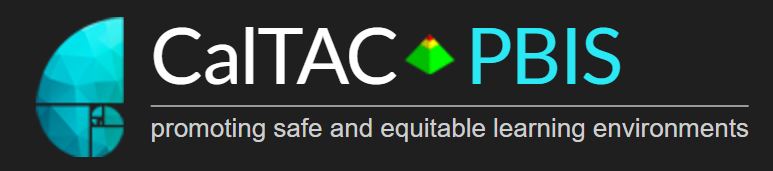 [Speaker Notes: To change the  image on this slide, select the picture and delete it. Then click the Pictures icon in the placeholder to insert your own image.]
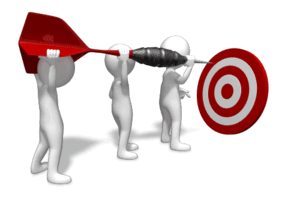 Today’s Targets
Identify a Continuum of Interventions for  Advanced Tiers
De-bunk T3 Myths 
Explore the T3 TFI Support Planning Worksheet with: 
“Keep it Simple” (efficient BSP) 
“Prevent-Teach- Reinforce”(team-based comprehensive BIP)
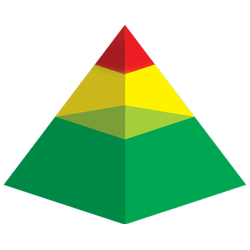 General Education & Special Education
Tier 1/Universal for Social/Emotional/Behavioral School-Wide Assessment / School-Wide Prevention Systems
Check-In-Check-Out (provides explicit instruction, feedback, structure, reinforcing of tier 1 core)
Use Function- Based Thinking to Make Next Choice
Social Academic Instructional Groups
Other
Modified CICO
&/or
&/or
Efficient/Simple
 Function-Based Problem Solving
Individualized Team Development:Complex Function-Based Problem SolvingPerson-Centered Planning
[Speaker Notes: *
At least 2 Tier 2 Interventions before moving to FBA/BIP
It is always our goal to move kids back down to Tier 1 with their level of supports]
Continuum of T3 Supports
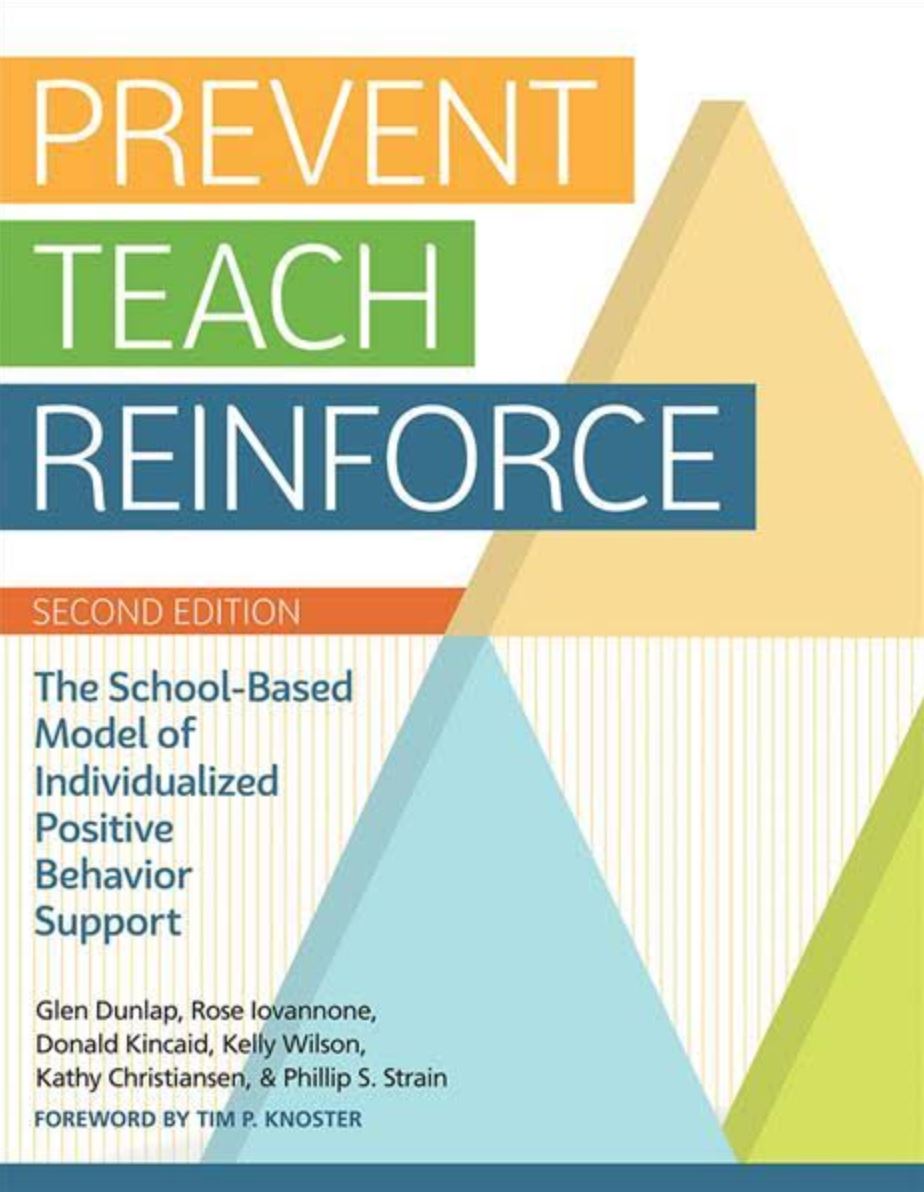 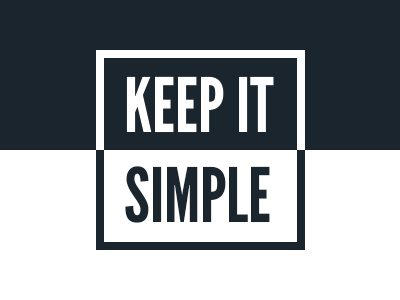 Myth #1
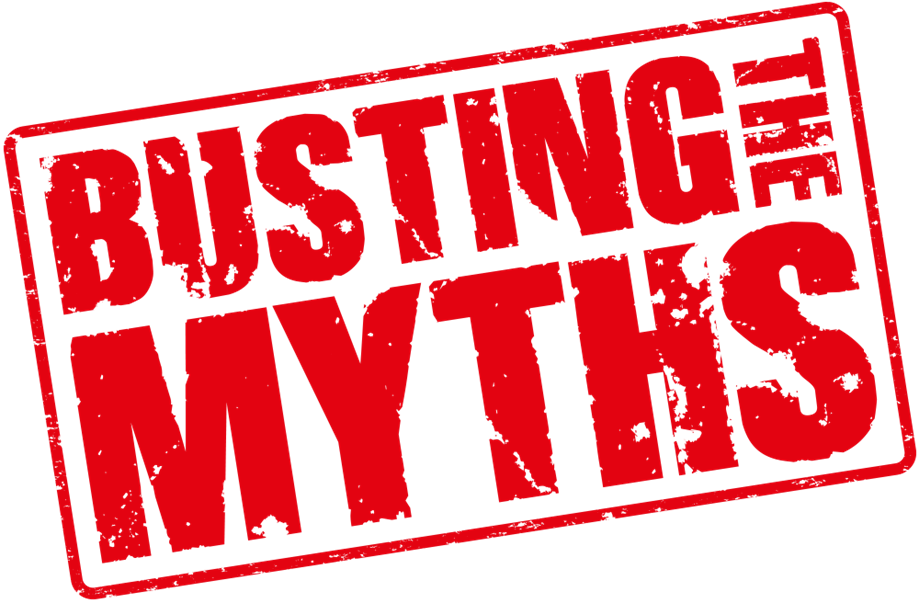 Tier 3 is equal to special education eligibility!
5
Consideration
6
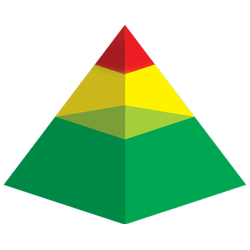 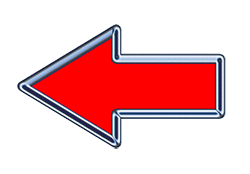 General Education & Special Education
Tier 1/Universal for Social/Emotional/Behavioral School-Wide Assessment / School-Wide Prevention Systems
Check-In-Check-Out (provides explicit instruction, feedback, structure, reinforcing of tier 1 core)
Use Function- Based Thinking to Make Next Choice
Social Academic Instructional Groups
Other
Modified CICO
&/or
&/or
Efficient/Simple
 Function-Based Problem Solving
Individualized Team Development:Complex Function-Based Problem SolvingPerson-Centered Planning
[Speaker Notes: *
At least 2 Tier 2 Interventions before moving to FBA/BIP
It is always our goal to move kids back down to Tier 1 with their level of supports]
Myth #2
Tier 3 can only be provided by specialists and is often providing more of the same core intervention but in greater doses.
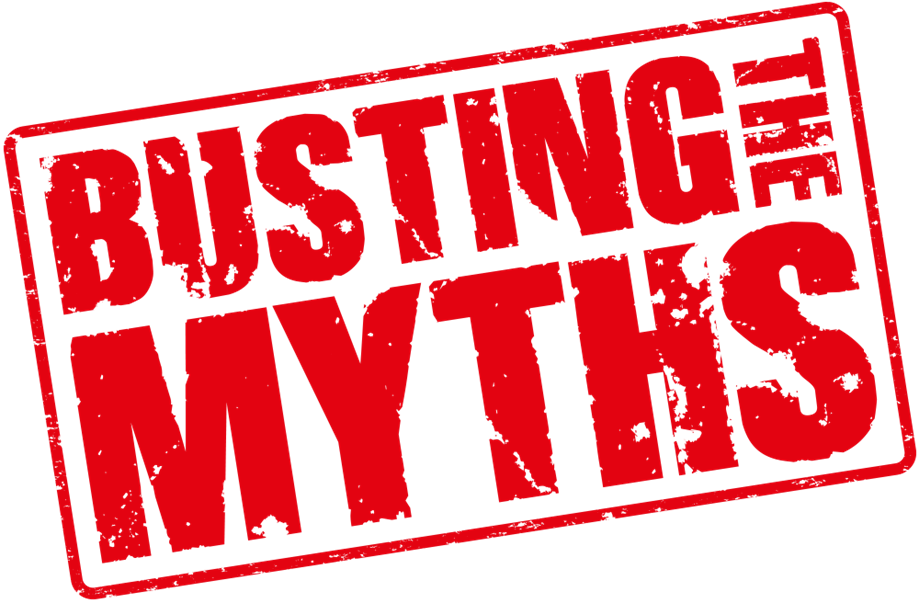 8
Consideration
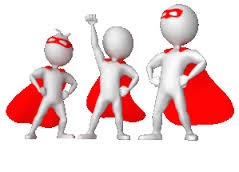 9
Myth #3
The behavior specialist is the only expert in Tier 3 assessment, intervention, and implementation.
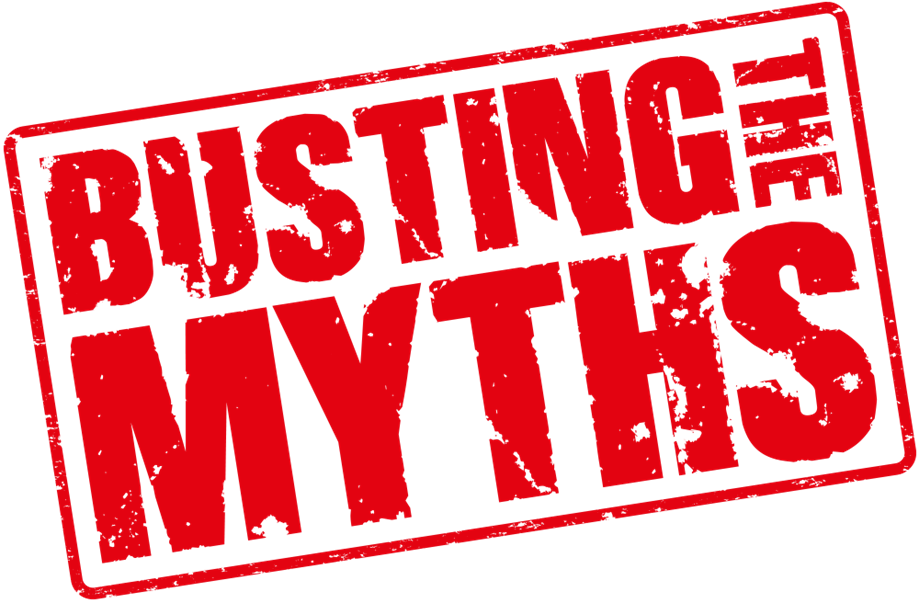 10
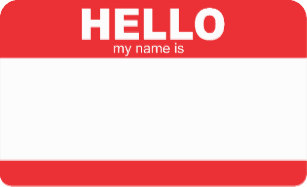 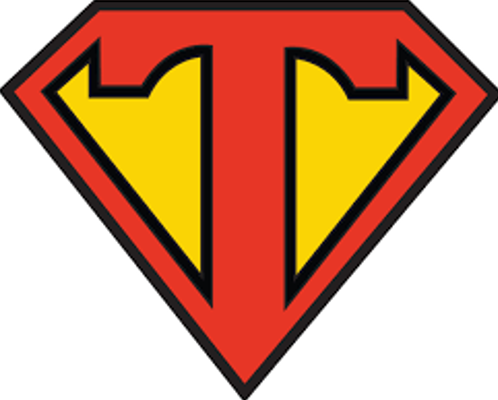 PTR Master
Facilitator
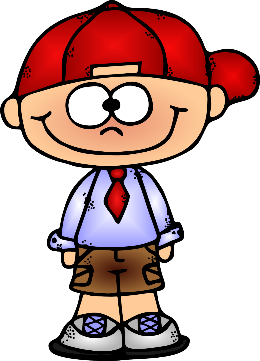 Everyone is an expert!
Enhance communication with home to support Tier 2
11
Myth #4
Most Tier 3 interventions are too complex and difficult to implement .
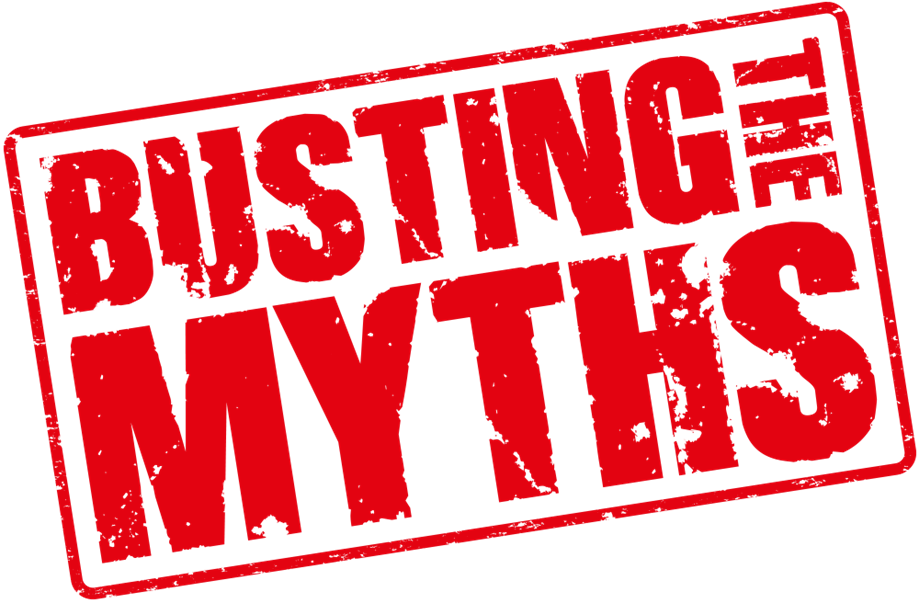 12
Consideration
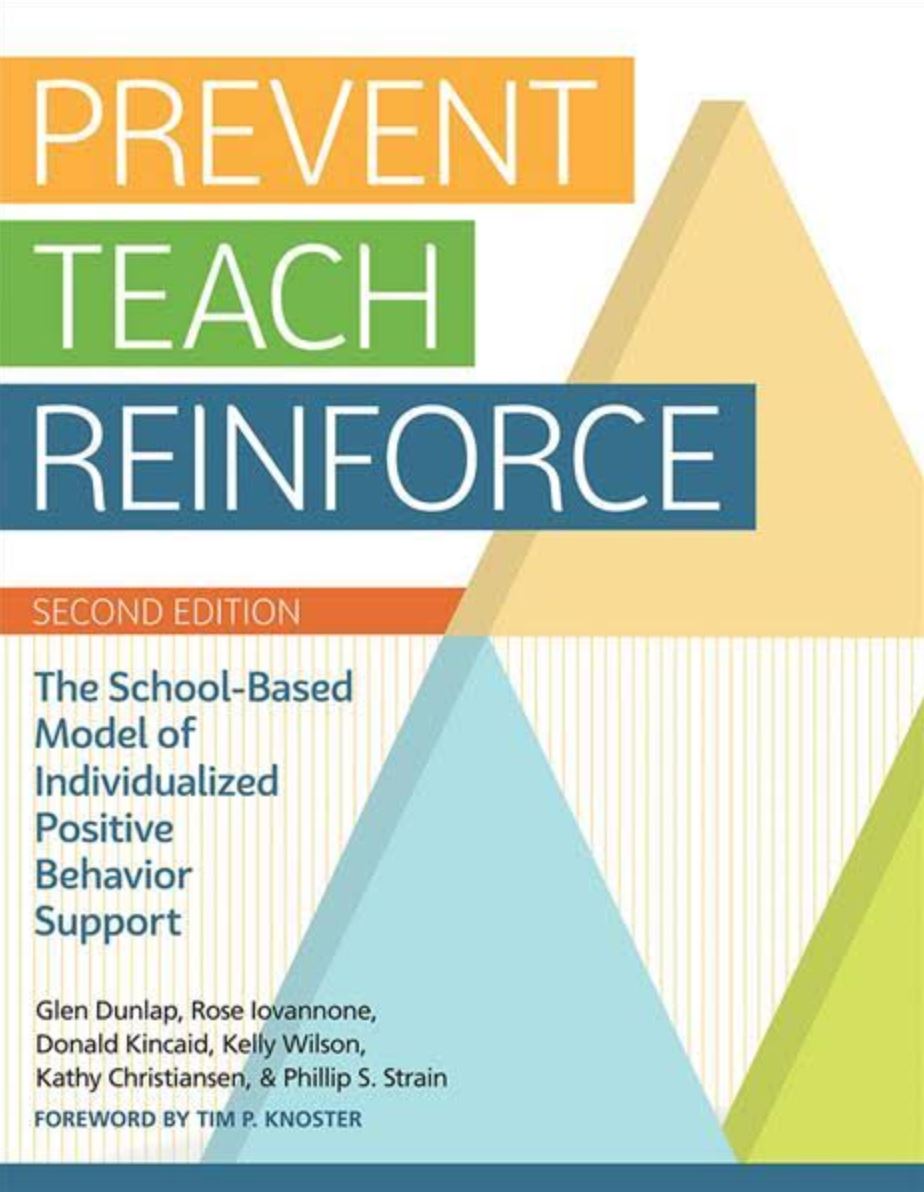 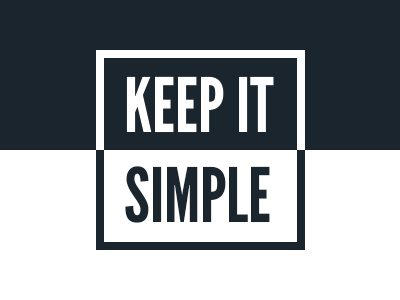 13
Tier 3 Features
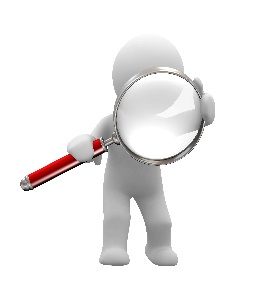 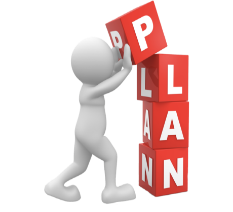 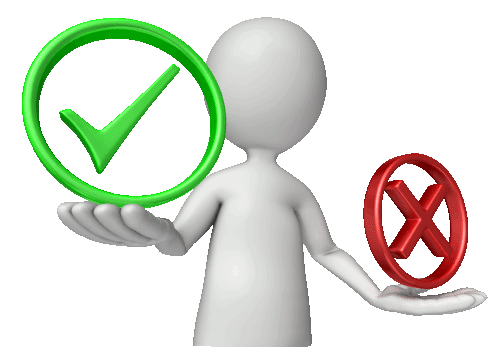 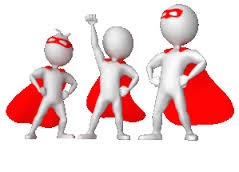 15
[Speaker Notes: Don]
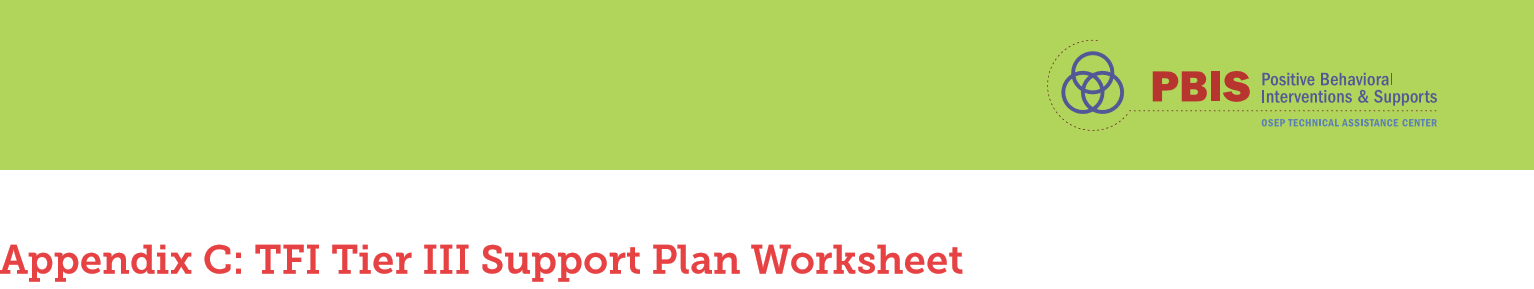 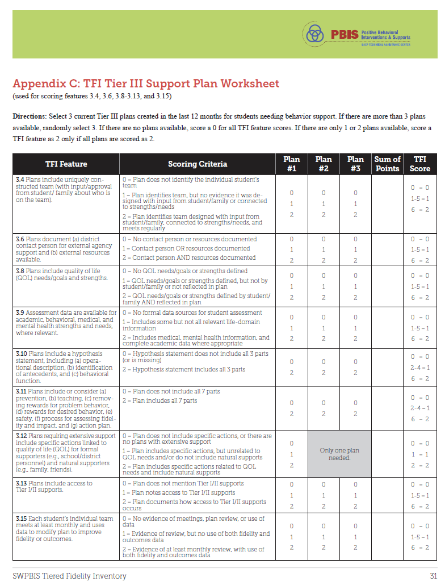 Directions: Select 3 current Tier III plans created in the last 12 months for students needing behavior support. If there are more than 3 plans available, randomly select 3. If there are no plans available, score a 0 for all TFI feature scores. If there are only 1 or 2 plans available, score a TFI feature as 2 only if all plans are scored as 2.
TFI Tier 3 Items
Tiered Fidelity Inventory 
TFI Tier III
Support Planning Worksheet
Subscale: Support Plans
Item 3.8: Quality of Life Indicators
Item 3.9: Academic, Social, and Physical Indicators
Item 3.10: Hypothesis Statement
Item 3.11: Comprehensive Support
Item 3.12: Formal & Natural Supports
Item 3.13: Access to Tier 1 & II Supports
Subscale: Evaluation
Item 3.14: Data System
Item 3.15: Data-based Decision Making
Item 3.16: Level of Use
Item 3.17: Annual Evaluation
Subscale: Teams 
Item 3.1: Team Composition
Item 3.2: Team Operating Procedures
Item 3.3: Screening
Item 3.4: Student Support Team
Subscale: Resources
Item 3.5: Staffing
Item 3.6: Student/Family/Community Involvement
Item 3.7: Professional Development
[Speaker Notes: 3.12 requires an extensive plan with person-centered planning ; no exampleof that today]
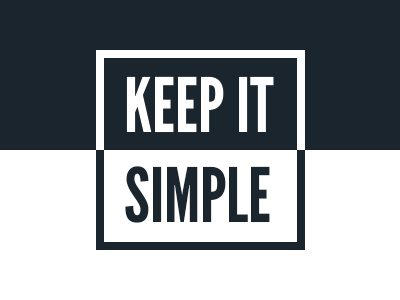 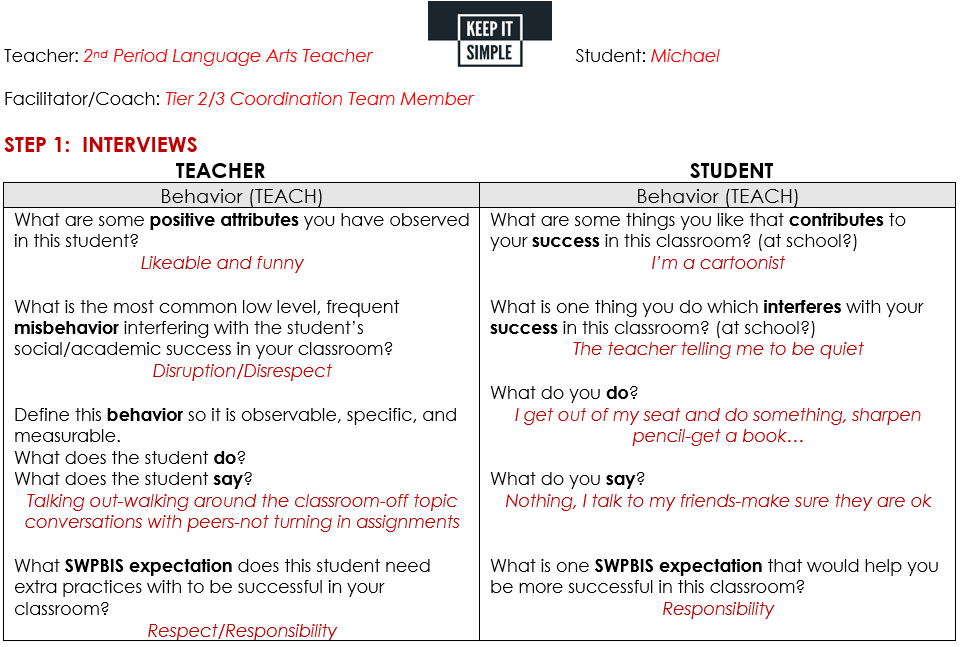 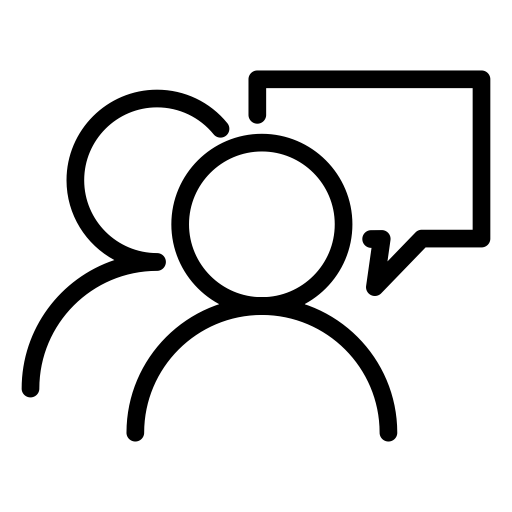 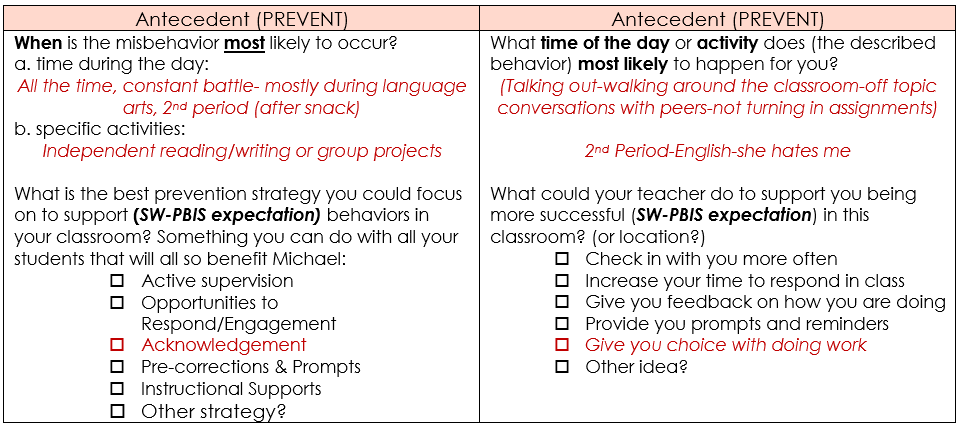 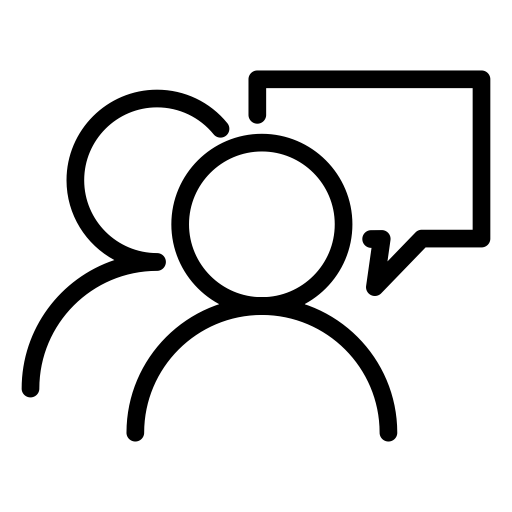 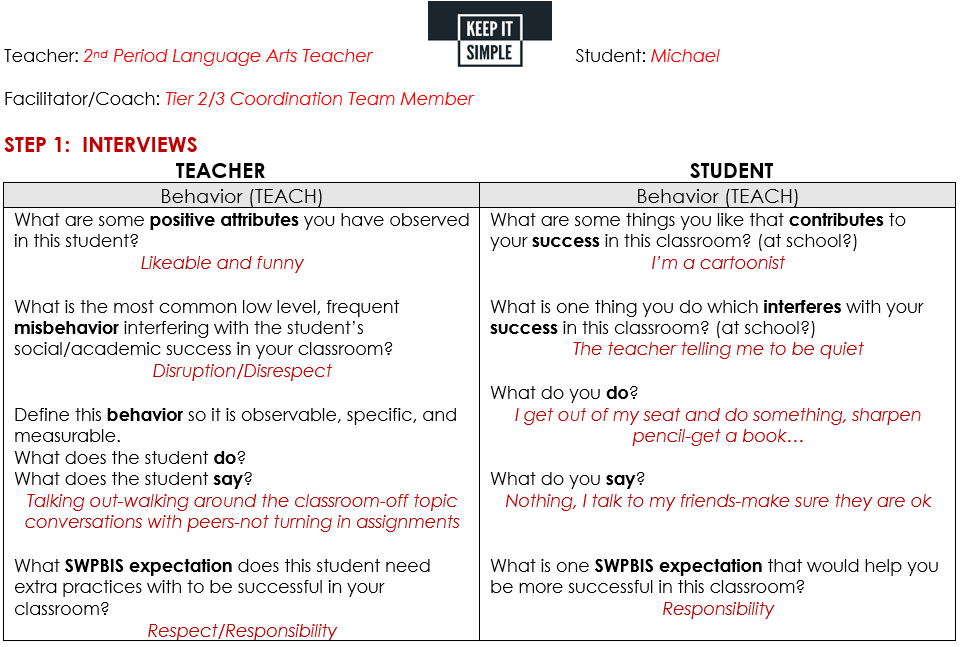 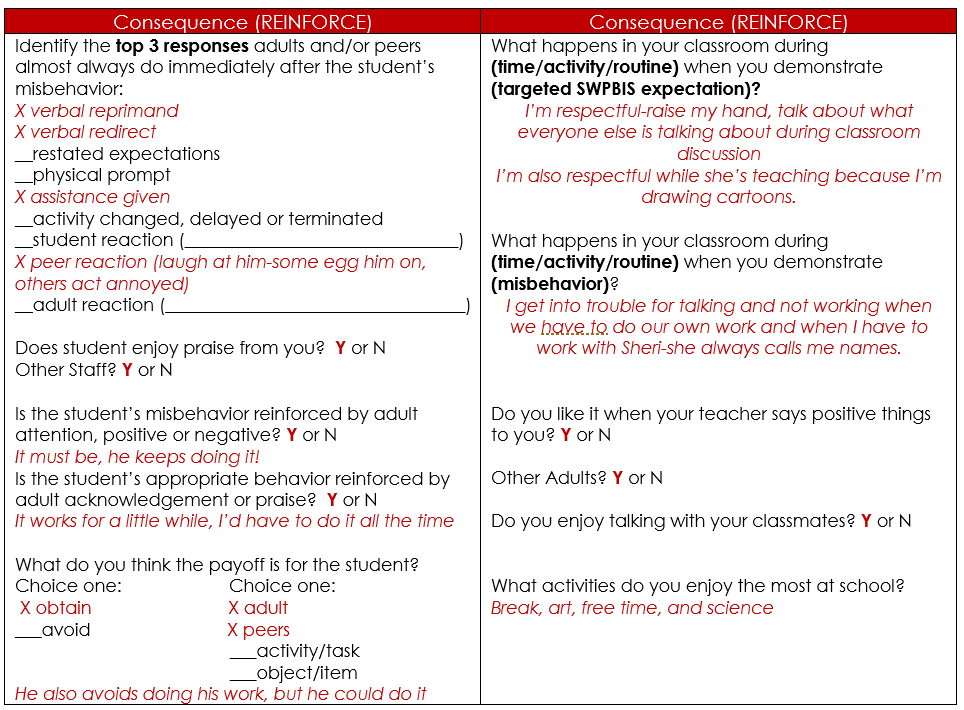 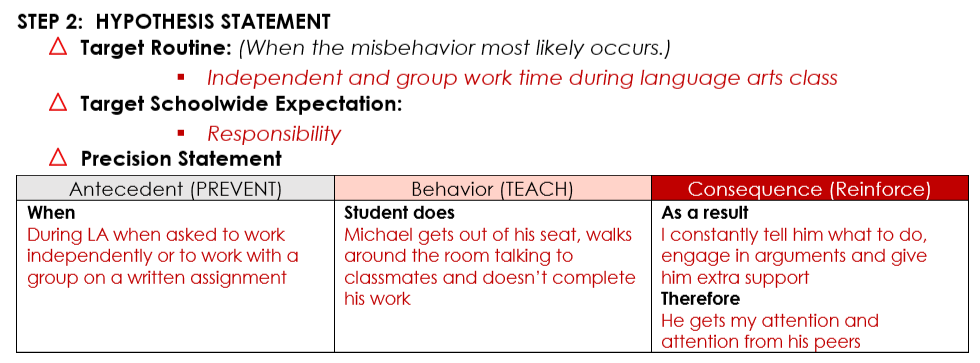 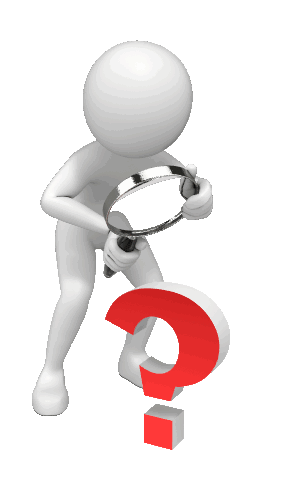 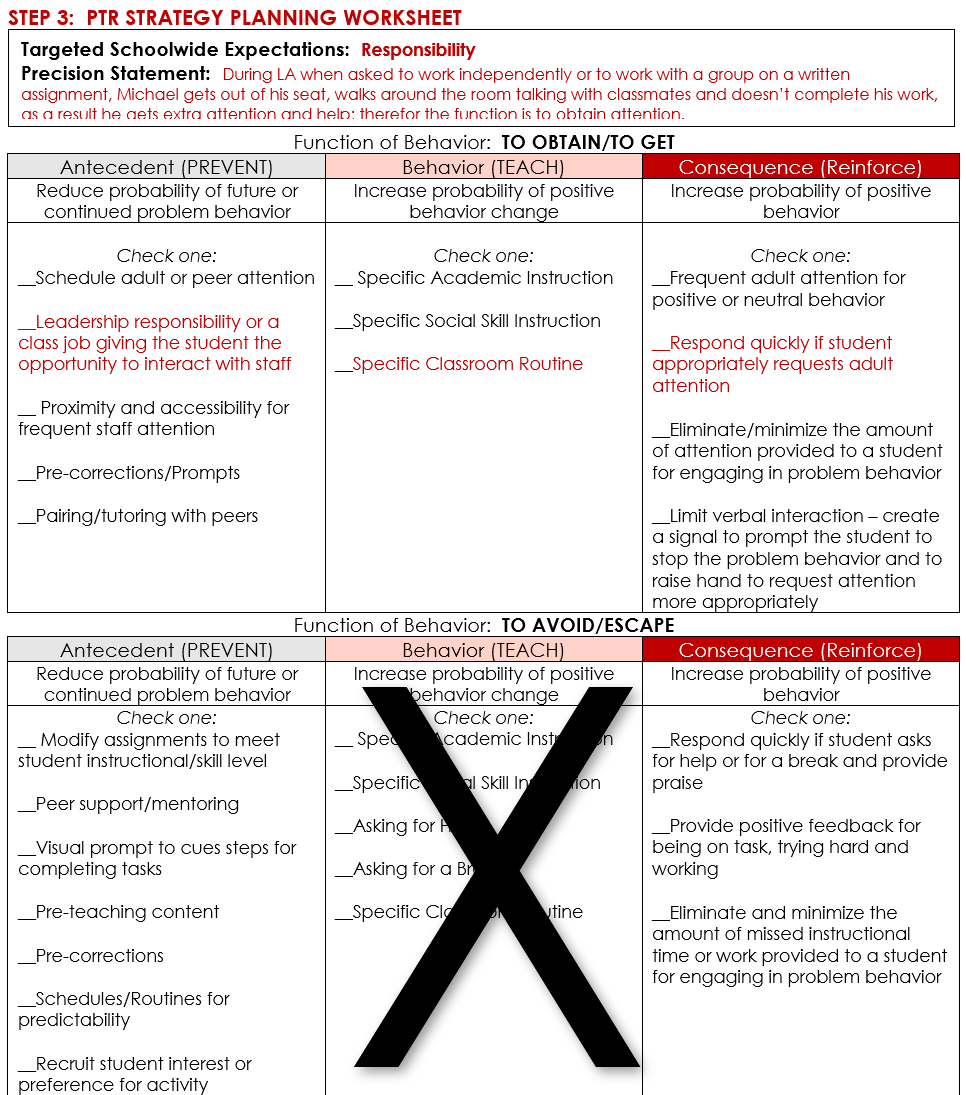 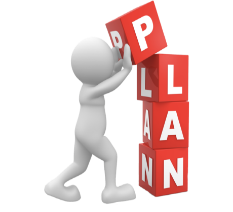 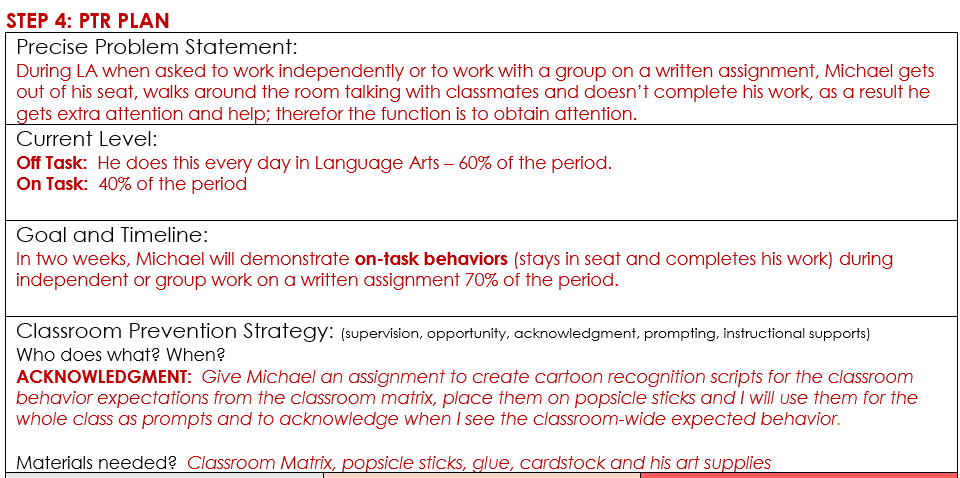 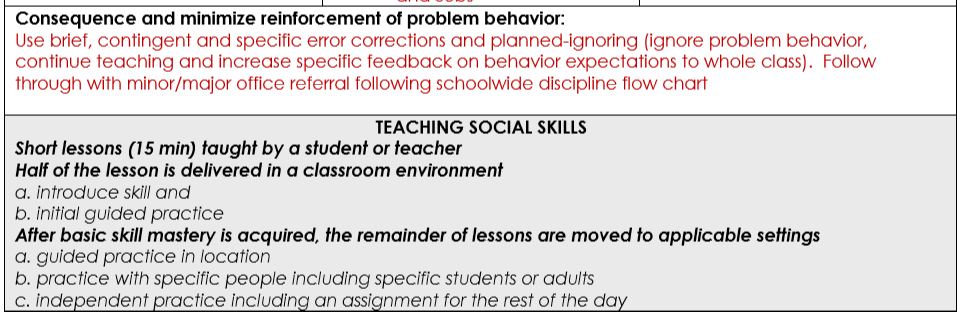 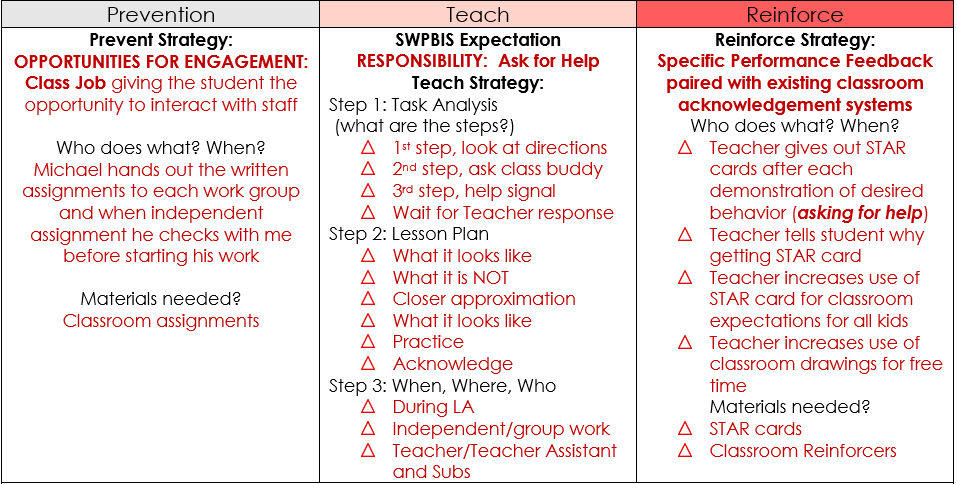 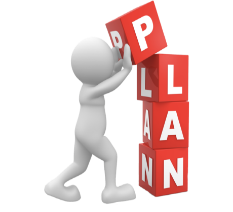 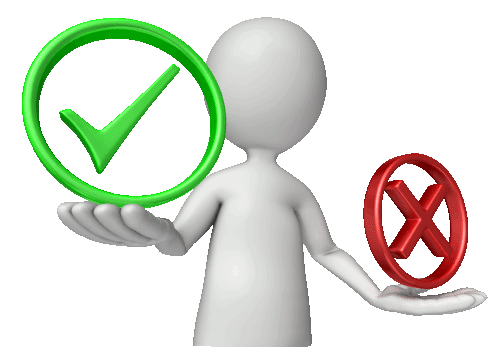 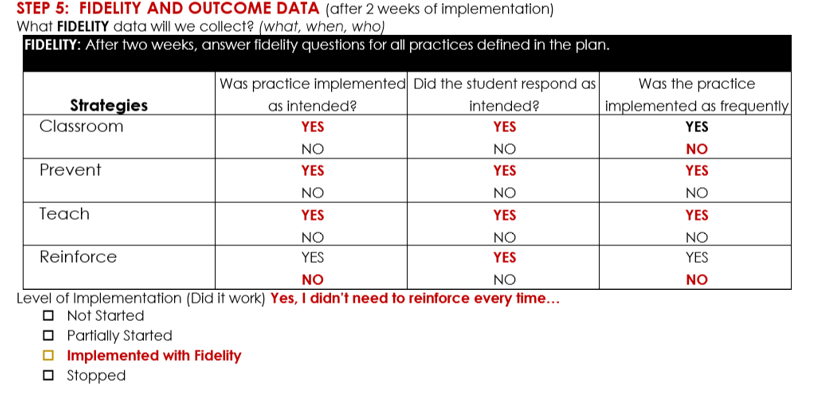 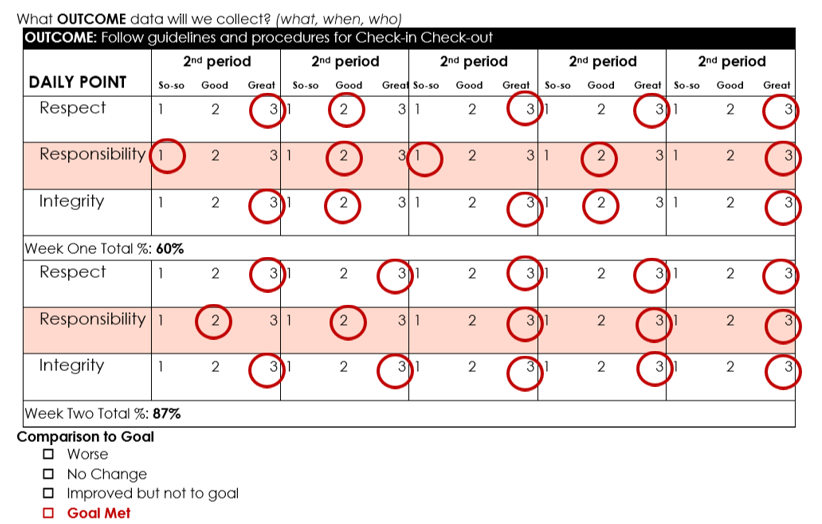 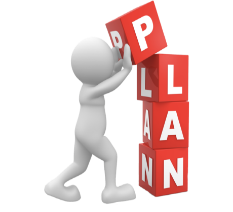 Item 3.15: Data-based Decision Making
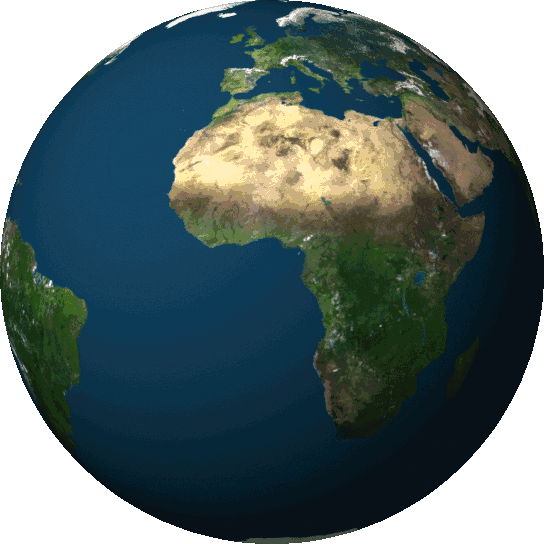 DATA
We made impact!
We got results!
We worked the plan the way it was designed.
We gave it our best effort!
[Speaker Notes: Remember that we always want to look at the fidelity of our systems and practices as well as the impact on student behavior or performance.]
Tier 3 Comprehensive 
Team-based 
PTR 2nd Edition

Step 1:  Teaming and Goal Setting
Step 2:  Data Collection
Step 3: Functional Behavioral Assessment
Step 4: Intervention
Step 5:  Progress Monitoring
                  & Data Based Decision Making
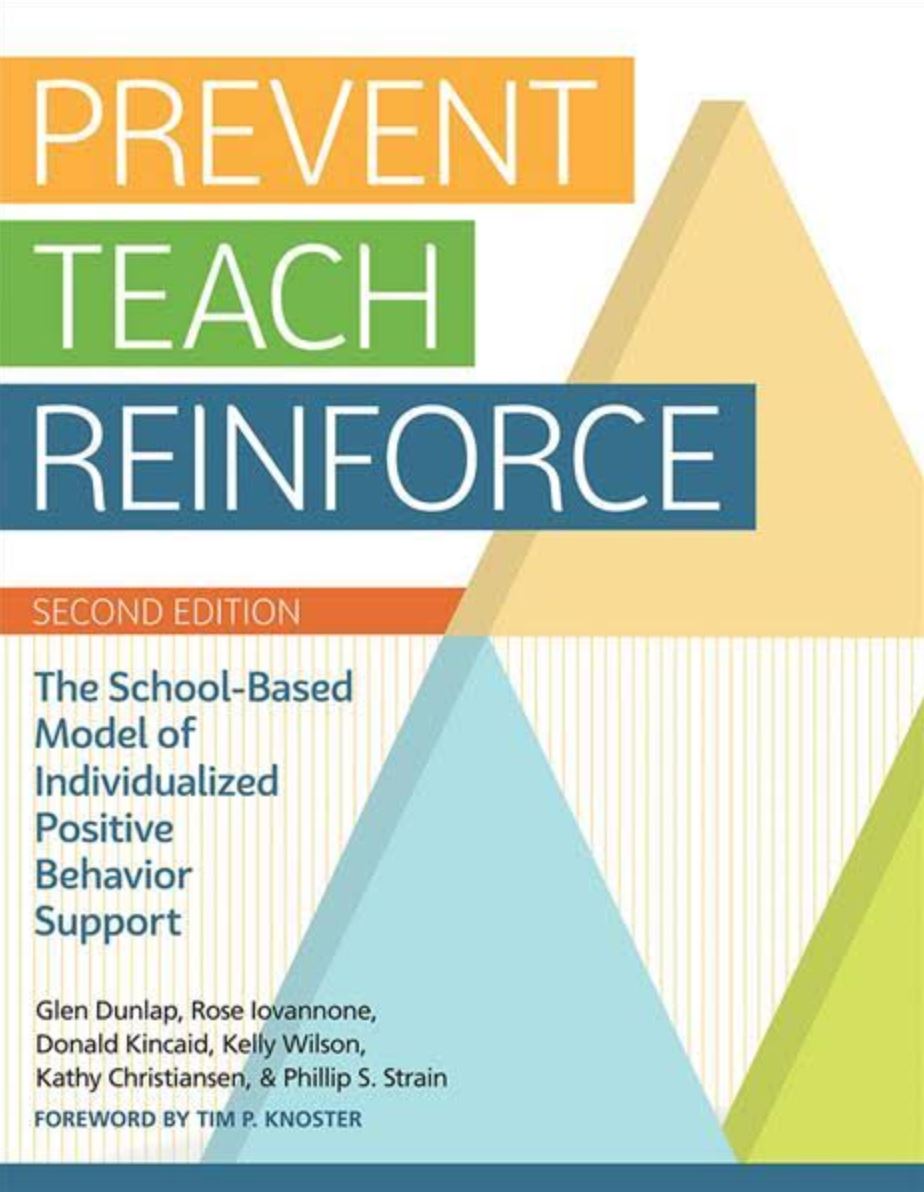 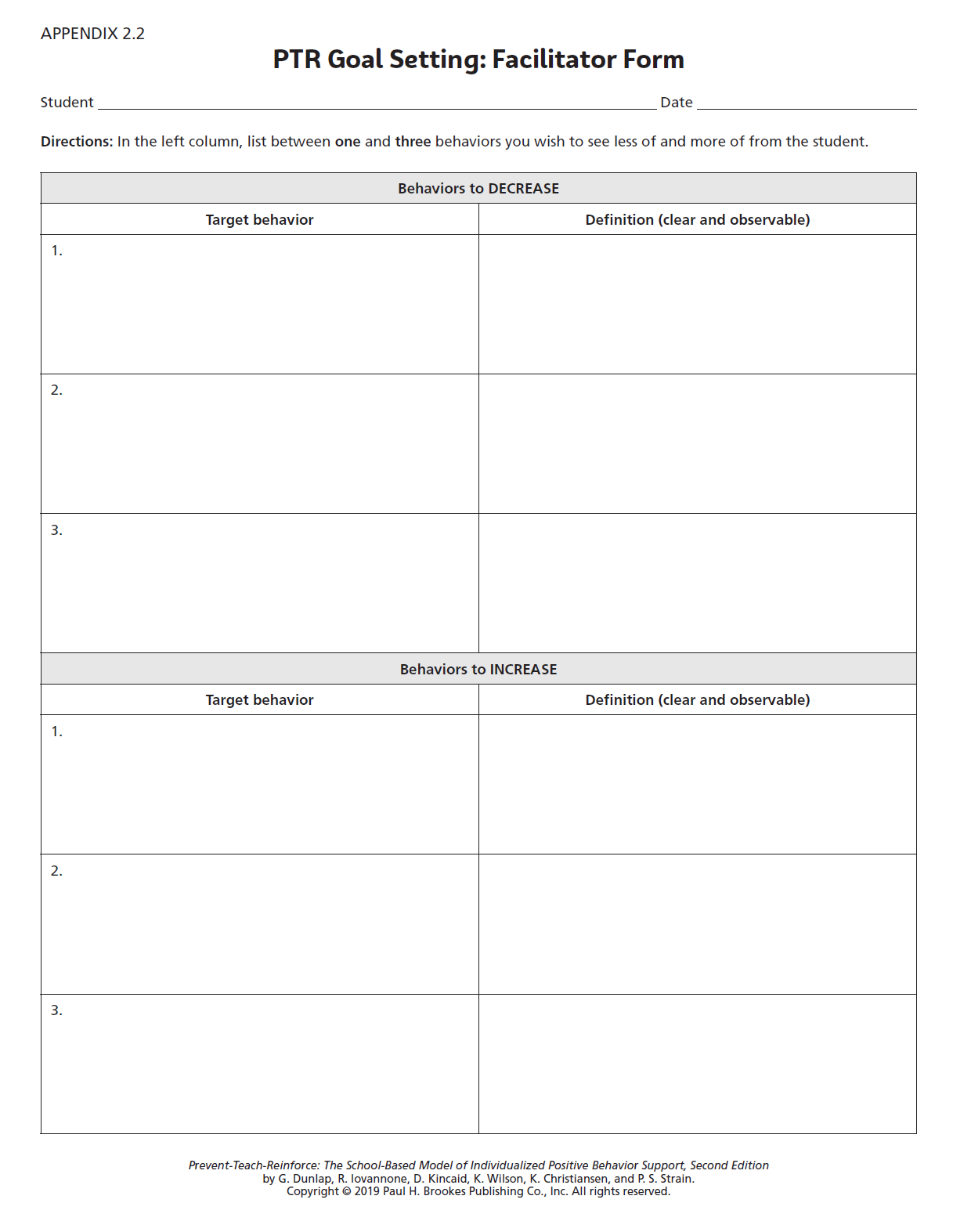 Step 1:
Teaming & 
Goal Setting
Item 3.4: Student Support Team
Item 3.8: Quality of Life Indicators
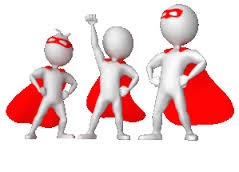 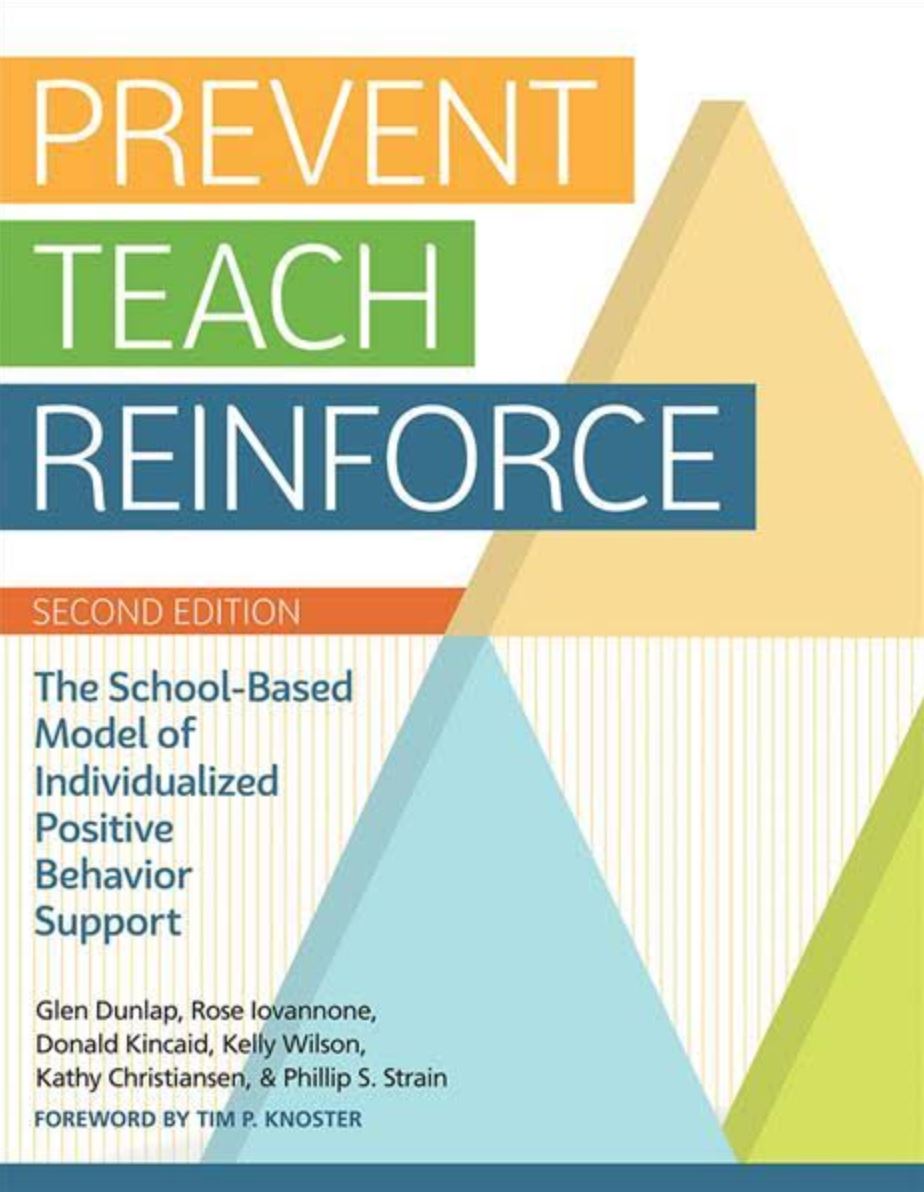 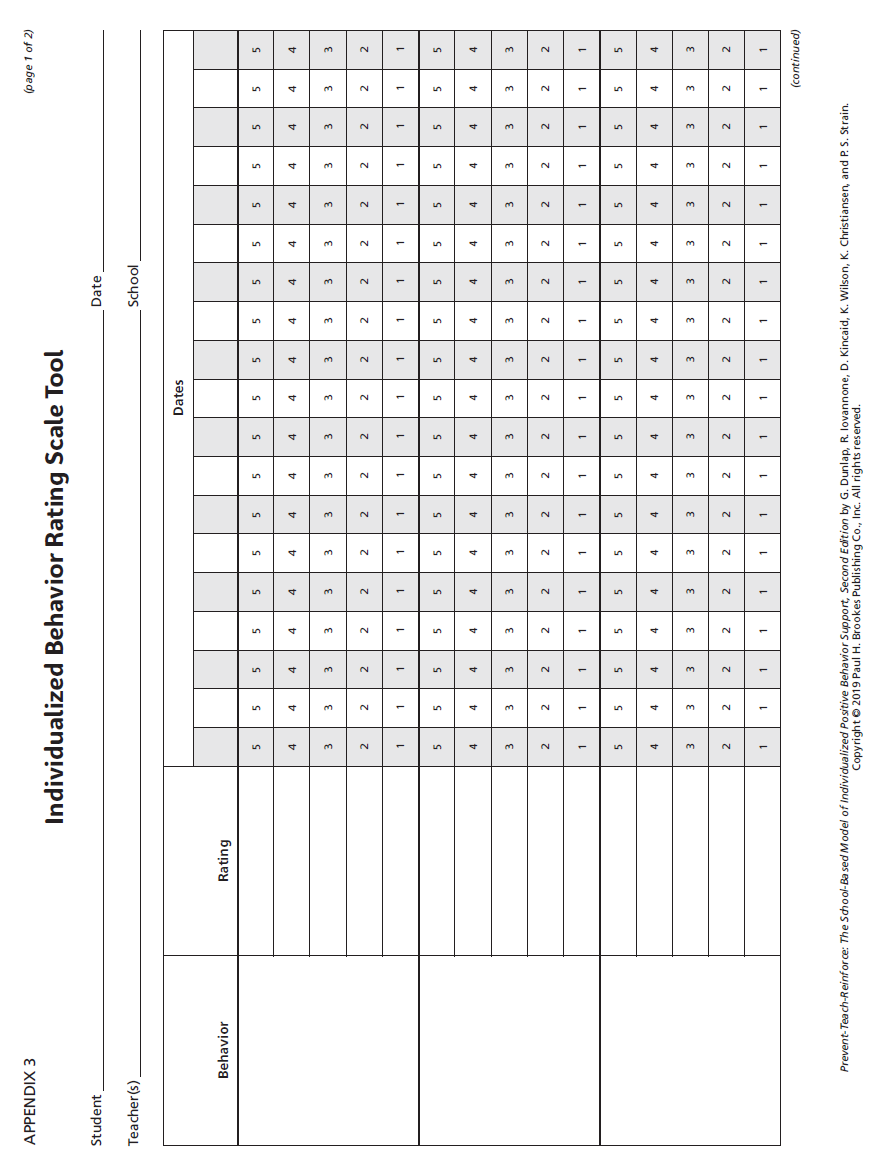 Step 2:
Data 
Collection
Item 3.15: Data-based Decision Making
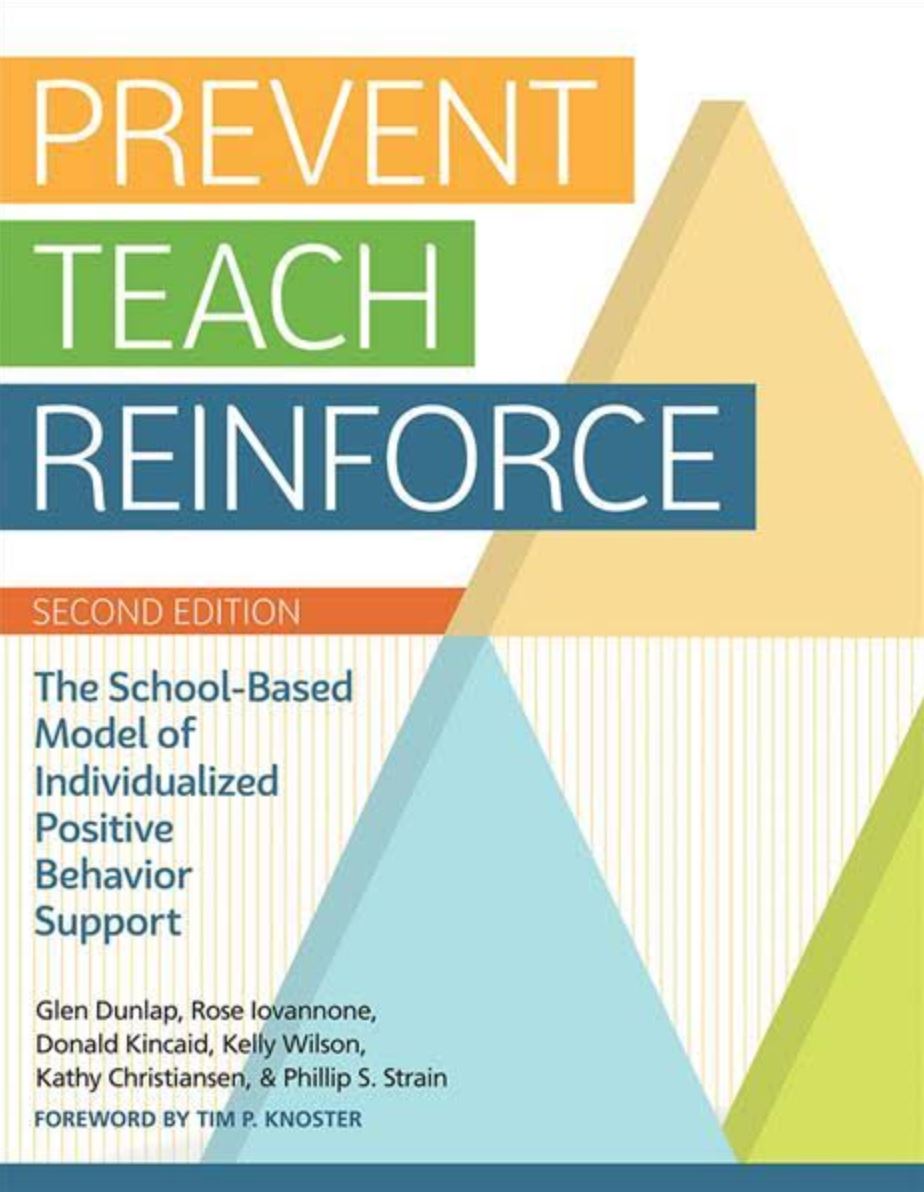 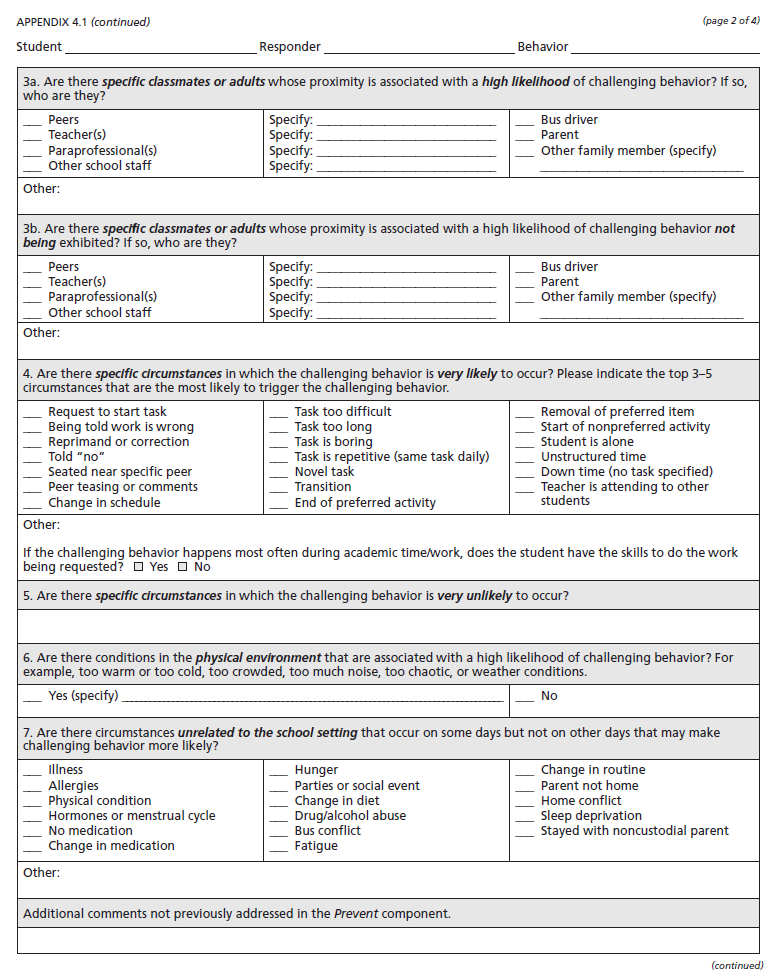 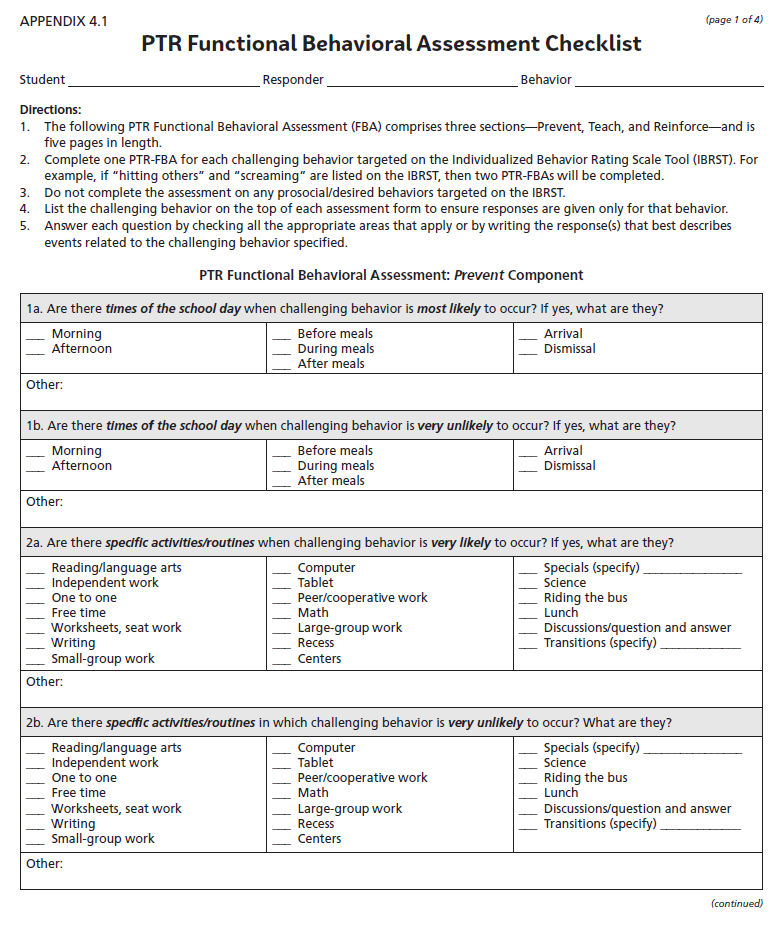 Step 3:
Function-
based
Assessment
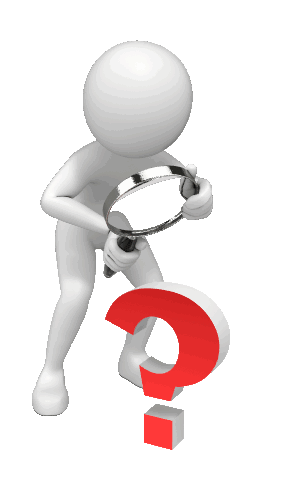 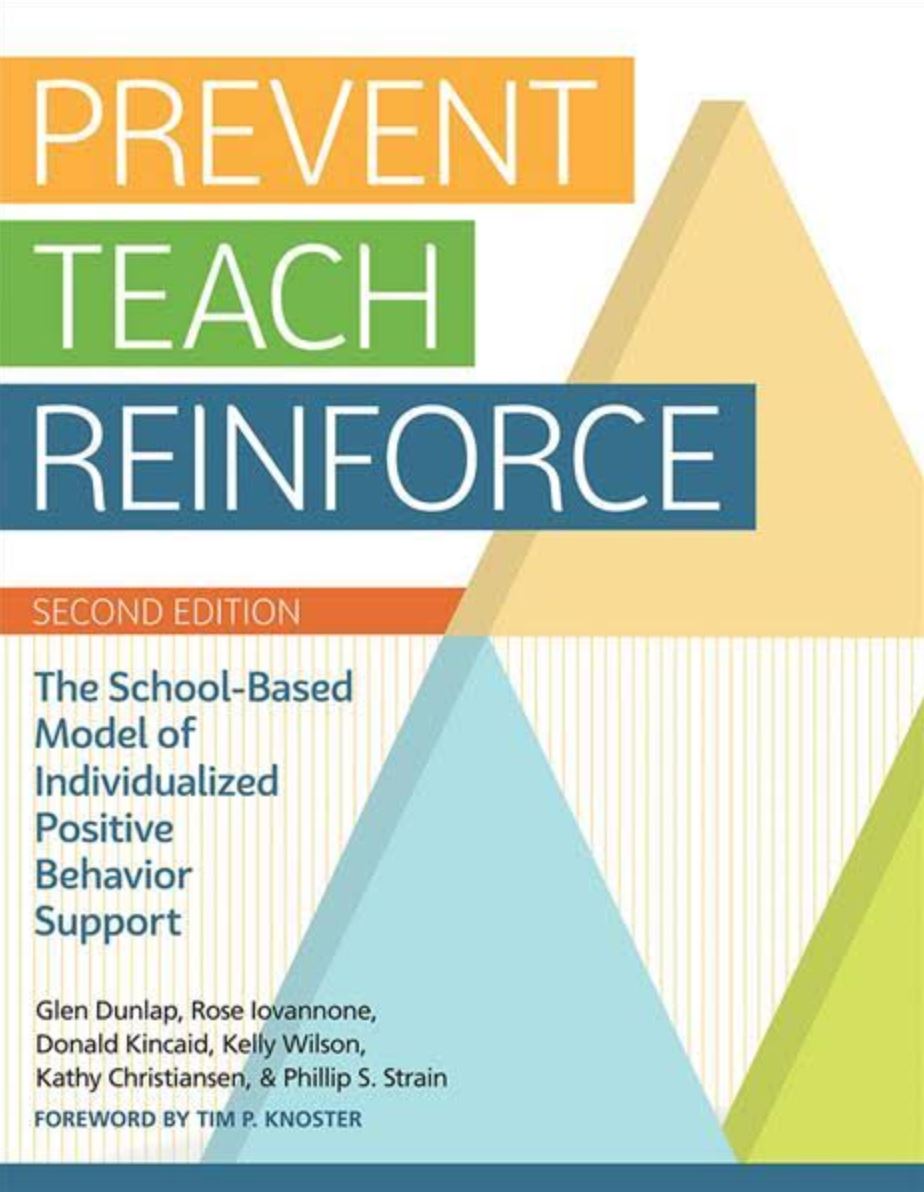 Item 3.9: Academic, Social, and Physical Indicators
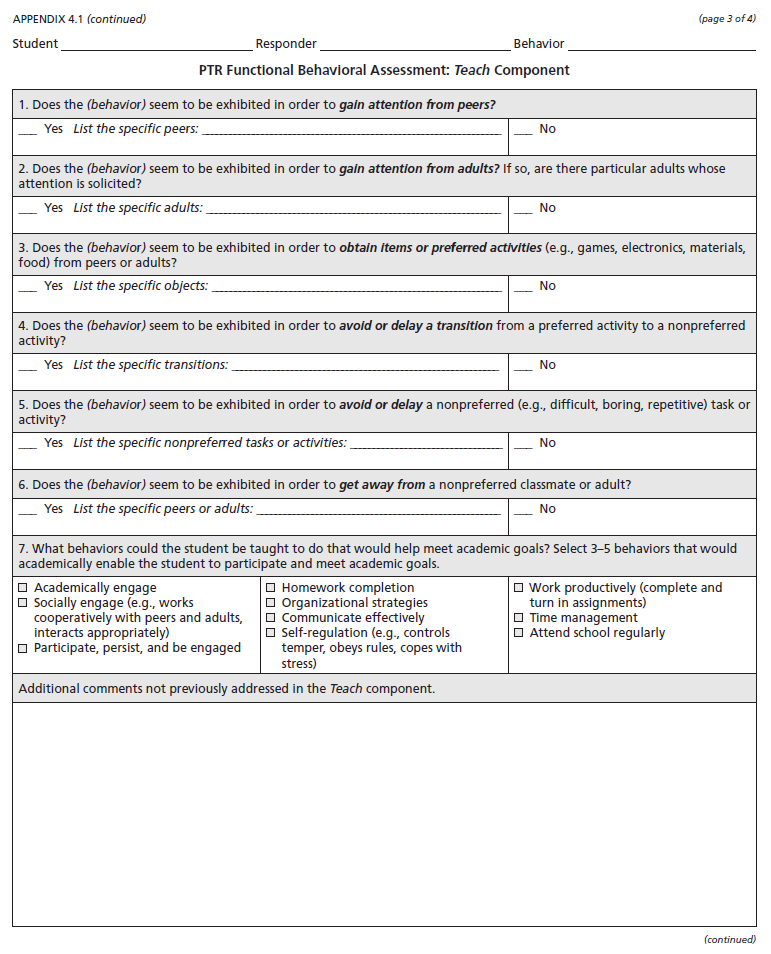 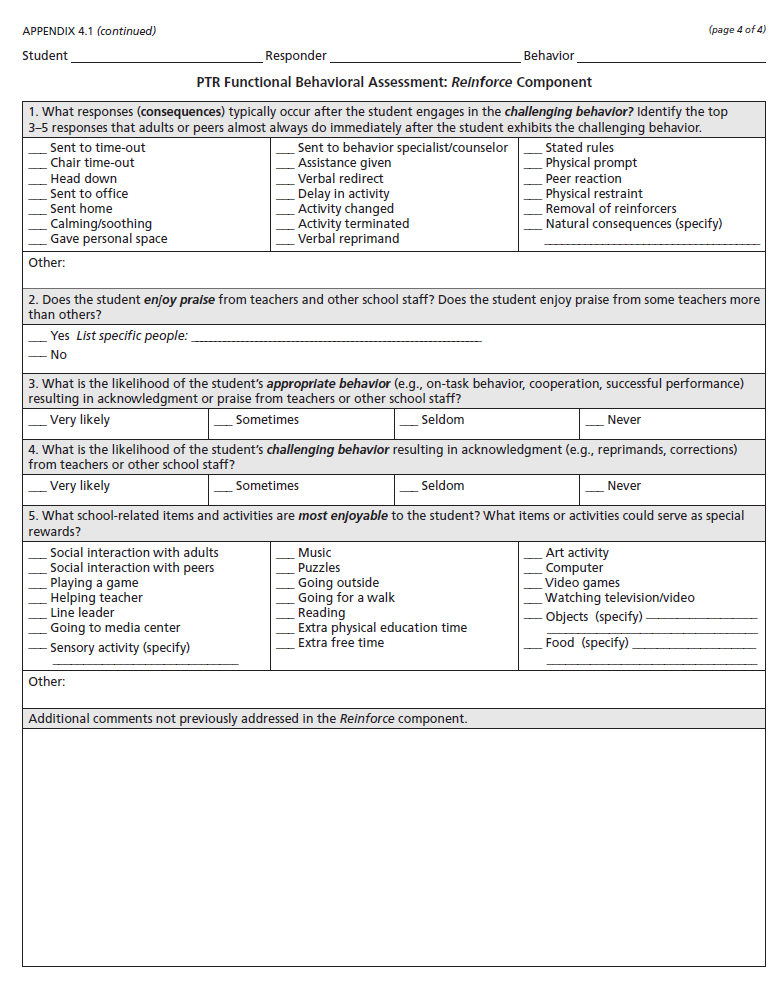 Item 3.9: Academic, Social, and Physical Indicators
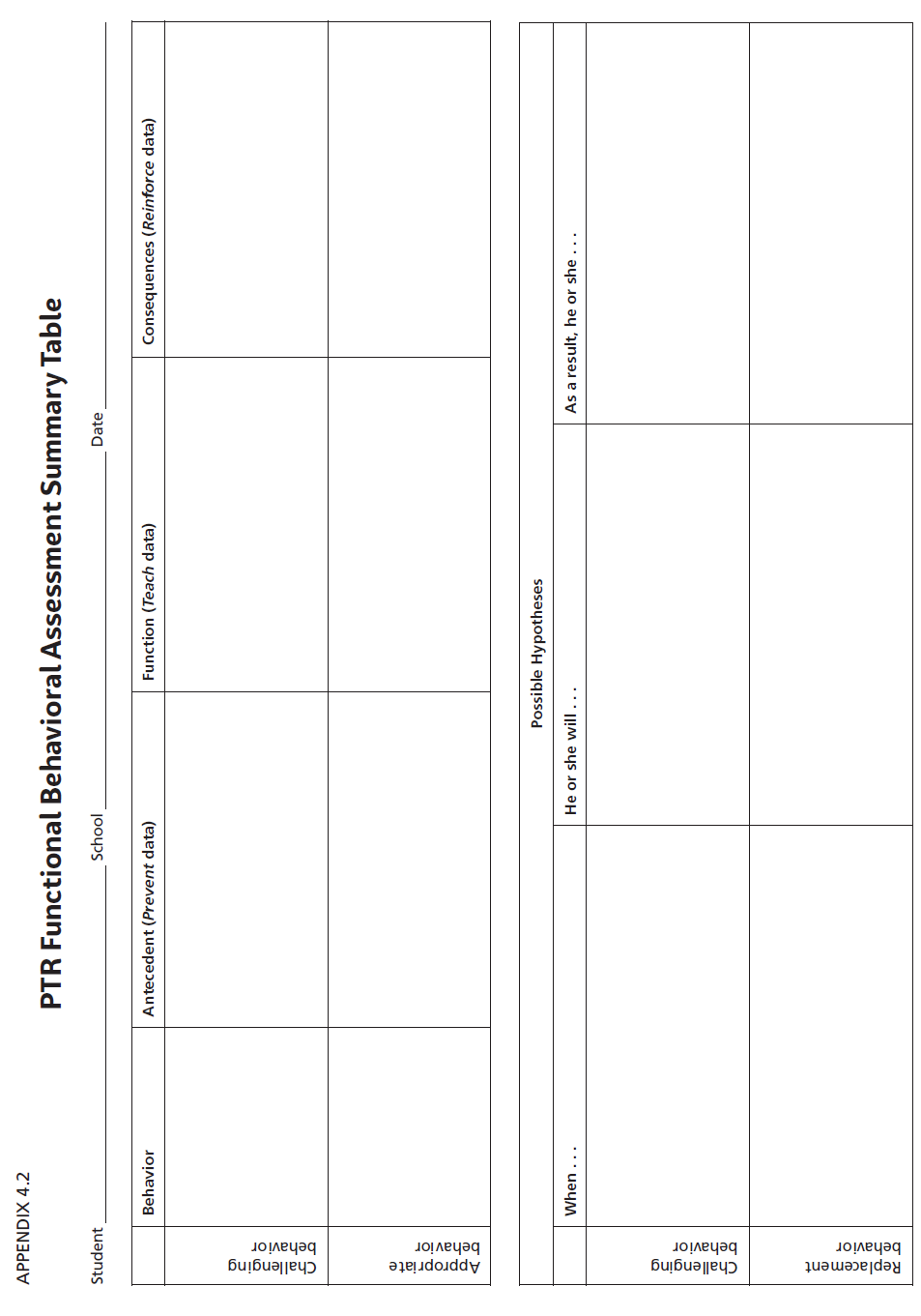 Item 3.10: Hypothesis Statement
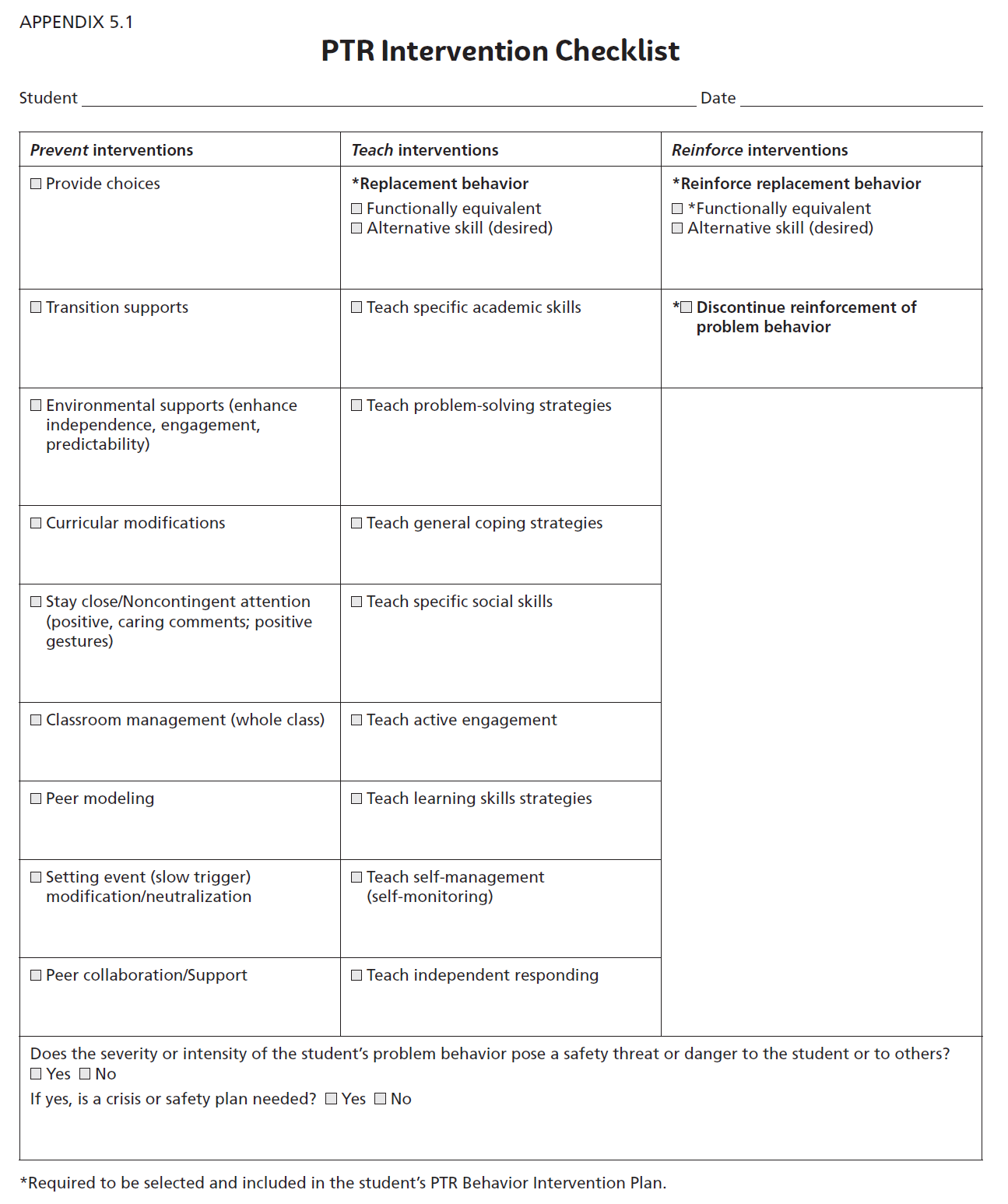 Step 4:
Behavior
 Intervention
 Plan
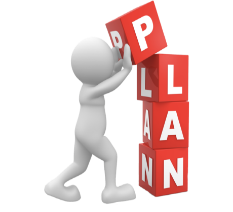 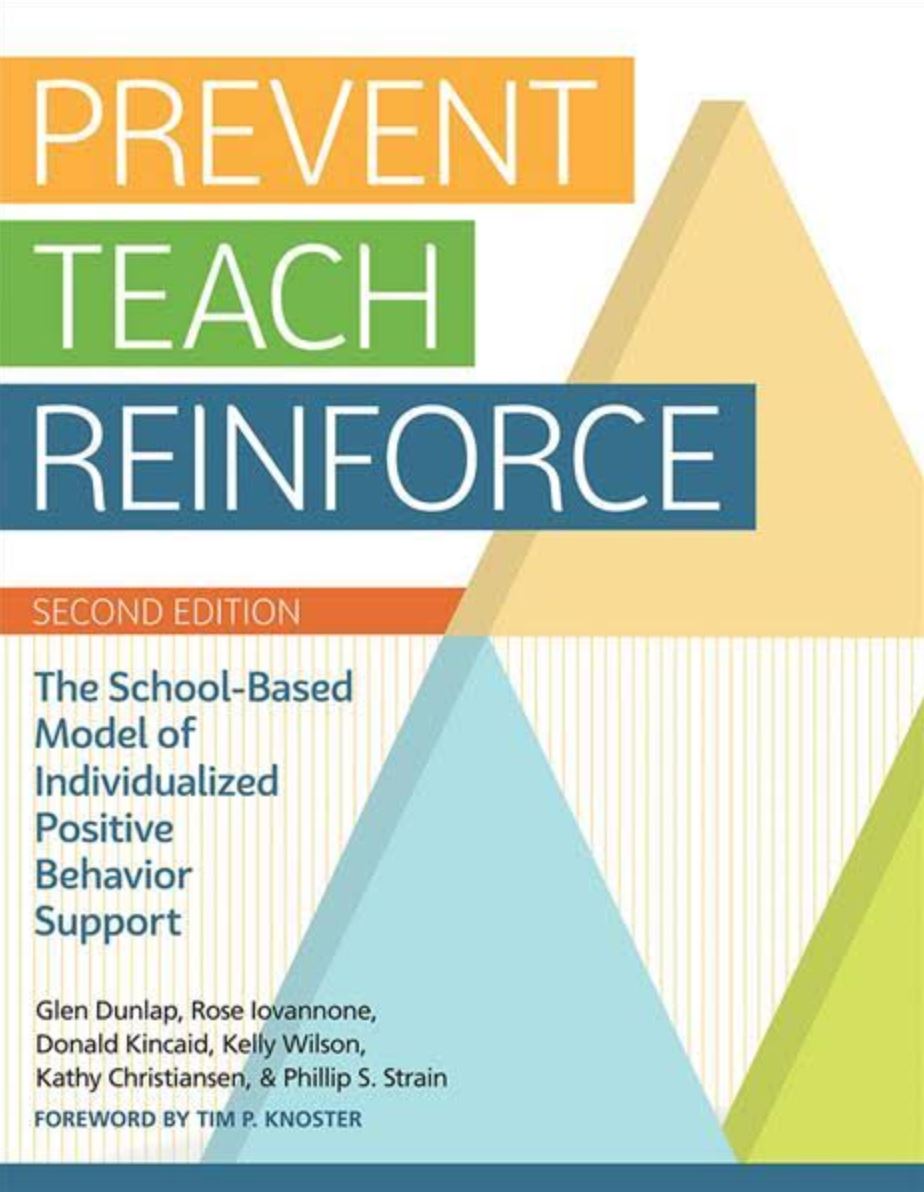 Item 3.11: Comprehensive Support
Task Analysis *This important feature contributes heavily toward implementation fidelity.
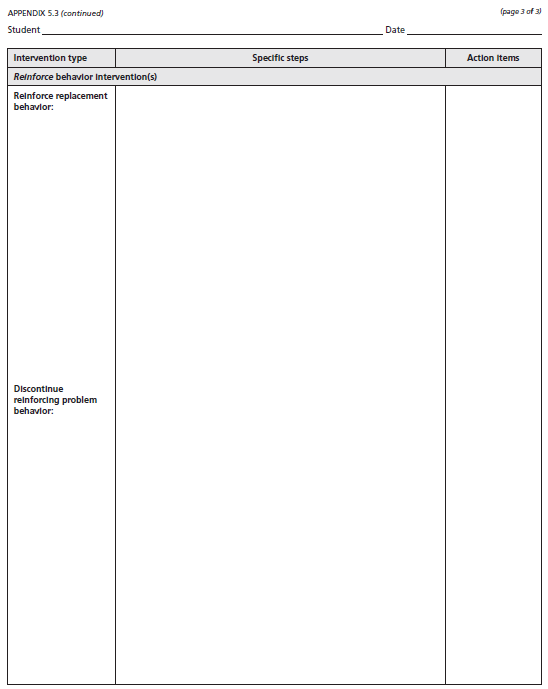 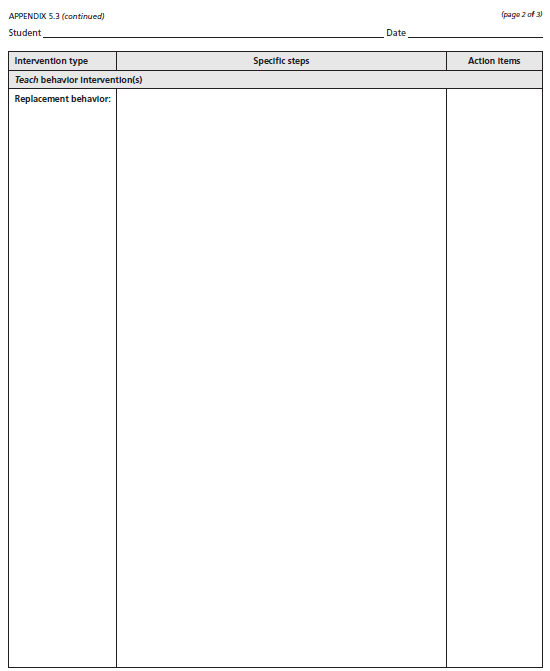 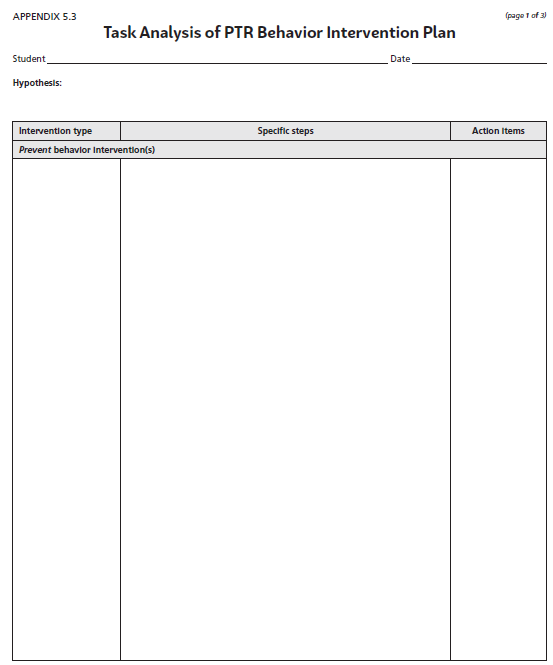 Item 3.13: Access to Tier 1 & II Supports
Training, Coaching and Ongoing Support
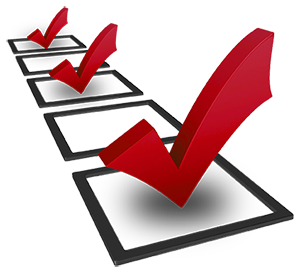 [Speaker Notes: Cristy]
A + B = CAdult Behaviors equal student Change
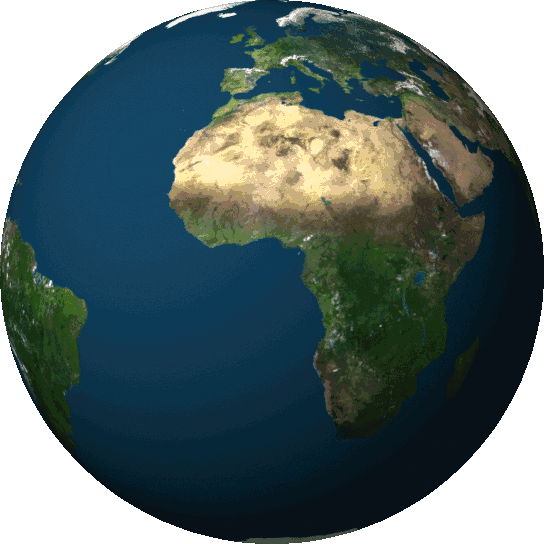 DATA
We made impact!
We got results!
We worked the plan the way it was designed.
We gave it our best effort!
[Speaker Notes: Remember that we always want to look at the fidelity of our systems and practices as well as the impact on student behavior or performance.]
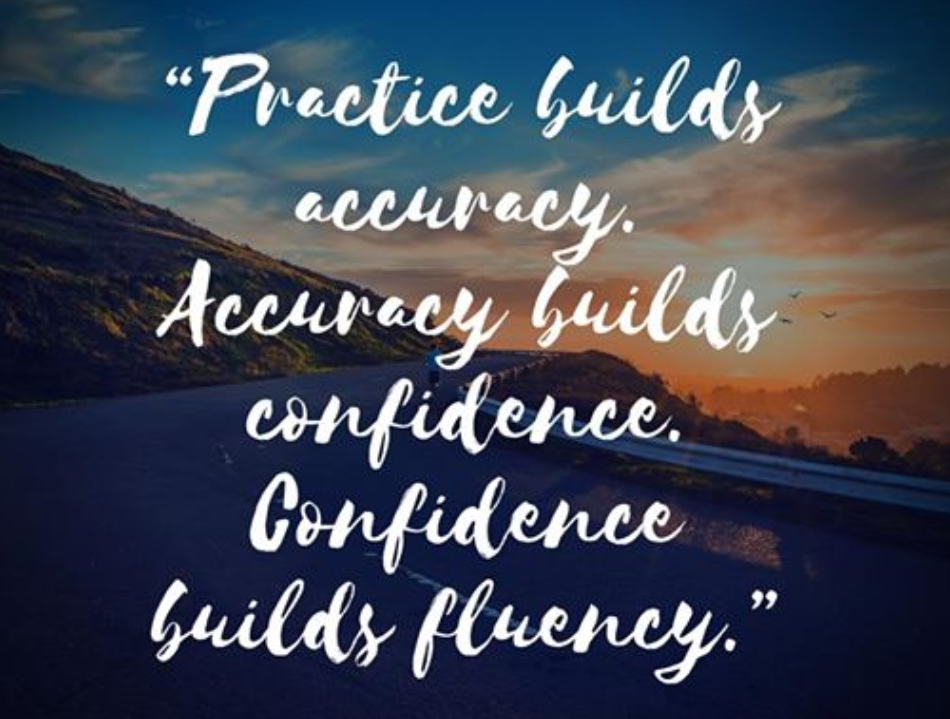 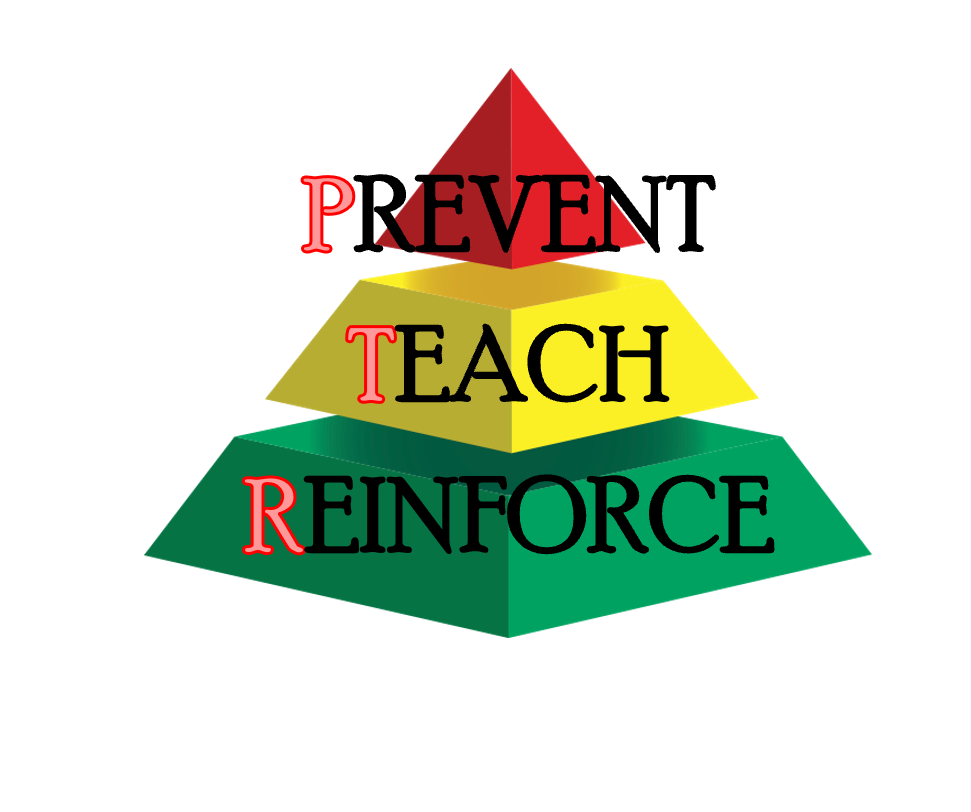 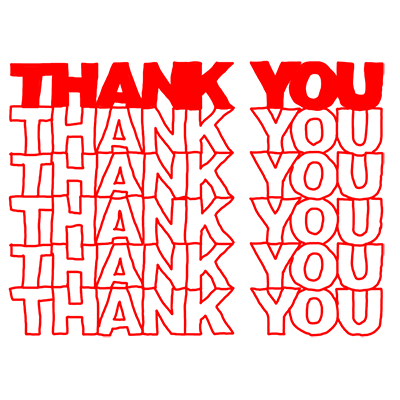 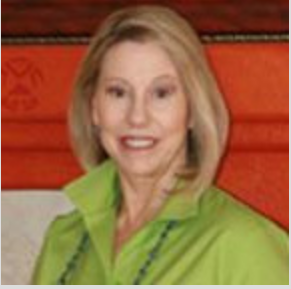 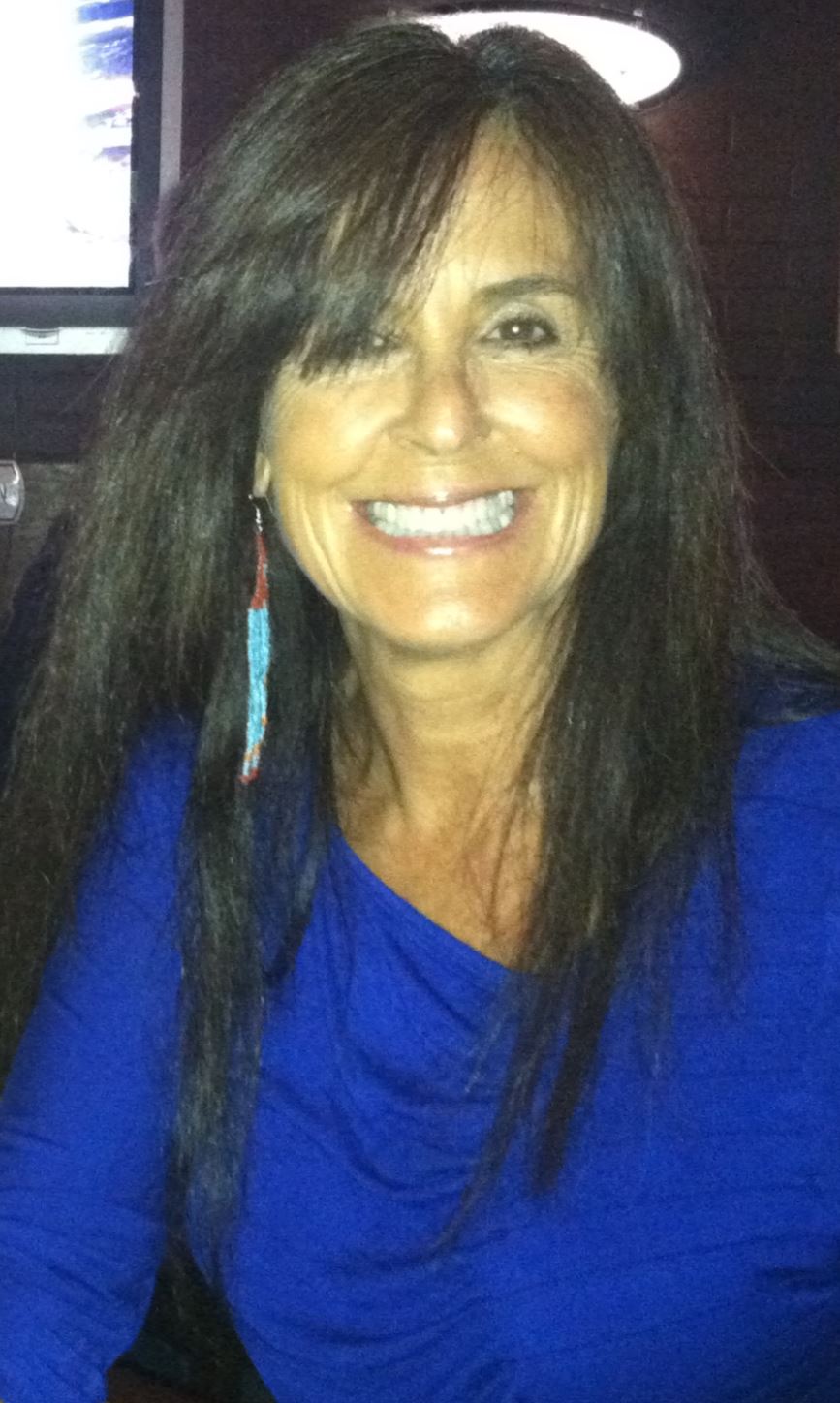 Cristy Clouse
cristy@pbiscaltac.org
Barbara Kelley
barbara@pbiscaltac.org
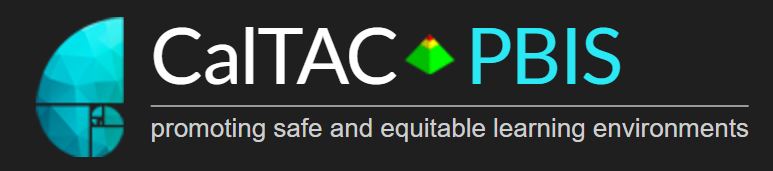 www.pbiscaltac.org